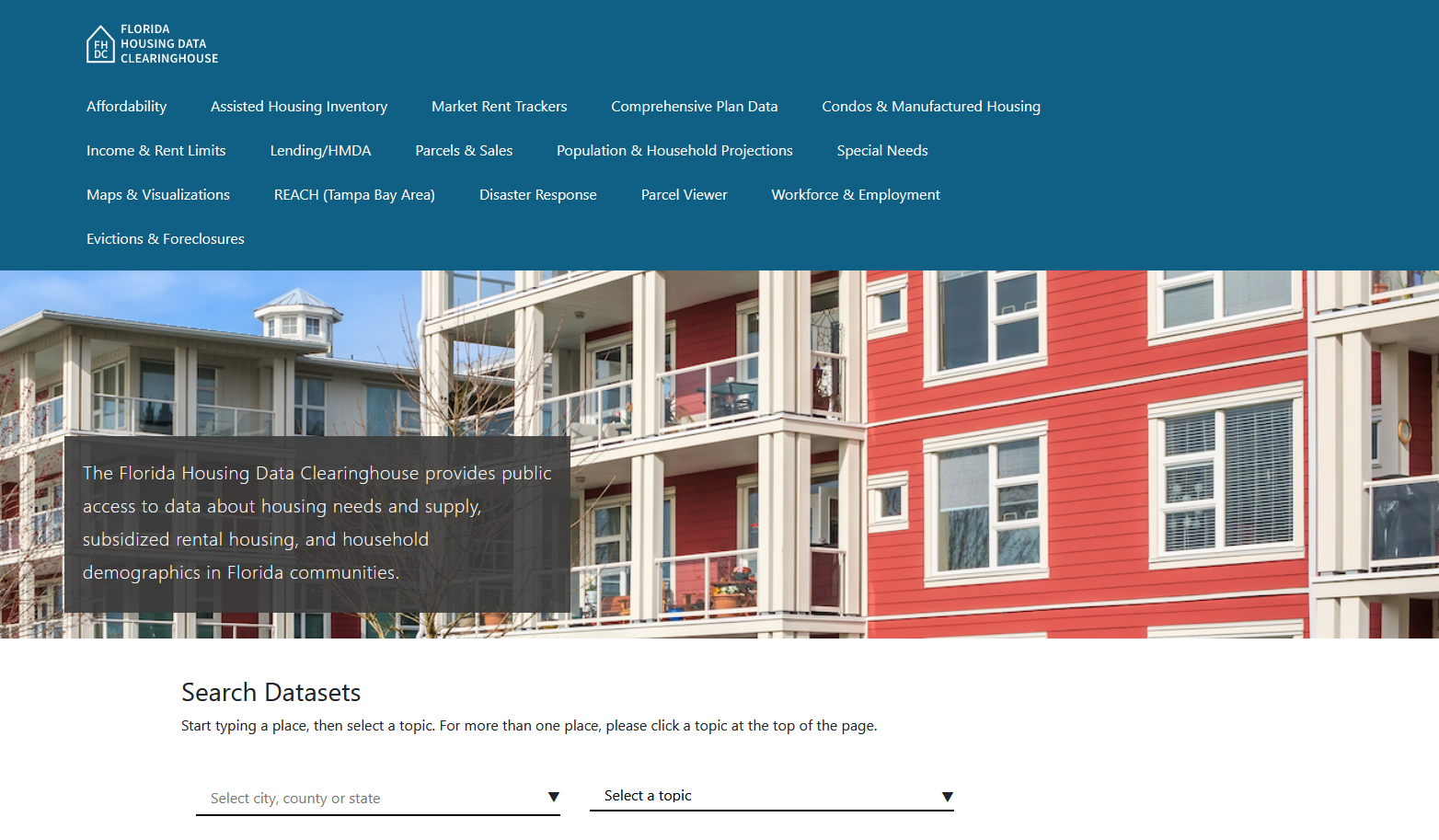 Hernando County Housing Trends
Shimberg Center for Housing Studies
June 2024
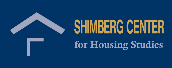 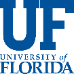 Hernando County’s single family market has consistently been more affordable than the state as a whole. Median prices at both the county and state level are back to their mid-2000s peak levels.
Florida
Hernando County
The county median price is back to its mid-2000s peak level (Hernando County median $310,000 in Q1-2 2023, compared to $400,000 statewide).
Hernando County median home price peaked at $308,000 (2023 $) in 2006, compared to $376,000 statewide.
The county median home price fell sharply during the recession, reaching a low point of $124,000.
Median Single Family Home Sale Price, Hernando County & Florida, 2003-2023 (2023 $)
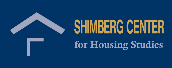 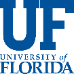 Source: Shimberg Center analysis of Florida Department of Revenue, Sales Data Files. All values in 2023 dollars to correct for inflation.
Affordable Housing Terminology
Housing is usually considered to be affordable if it costs no more than 30% of household income.
Cost burdened: Paying more than 30% of income for owner or renter costs
Severely cost burdened: Paying more than 50% of income 
Area median income (AMI): Used to create standard income measures across places and household sizes, expressed as % AMI
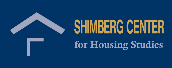 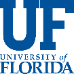 Example: 2024 Hernando County Income (% AMI) and Housing Cost Limits
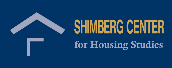 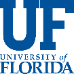 http://flhousingdata.shimberg.ufl.edu/income-and-rent-limits
Very low-income homeowners make up the largest group of cost-burdened households in Hernando County.
Cost Burdened Households by Income as a Percentage of Area Median Income (AMI), Hernando County, 2022
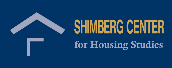 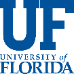 Source: Shimberg Center tabulation of U.S. Census Bureau, 2022 American Community Survey
Note: Red/Underlined numbers indicate values that are not statistically significant
Housing costs outpace wages for many occupations.
Hernando County housing wage: $31.90/hour
A full-time worker would need to earn this amount to rent a typical 2BR apartment (HUD Fair Market Rent 2023: $1,659/mo).
Median wage for Hernando County, 2023: $22.01/hour. A full-time, year-round worker with this wage can afford $1,145 in rent.
Sources: National Low Income Housing Coalition, Out of Reach; Shimberg Center tabulation of Florida Department of Economic Opportunity, Occupational Employment and Wage Statistics
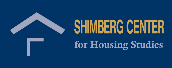 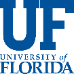 How much can workers afford to pay for housing each month?
Source: Shimberg Center tabulation of Florida Department of Economic Security, Occupational Employment Statistics and Wages. Based on median wage for occupations in Tampa-St. Petersburg-Clearwater MSA. Assumes full-time worker, 30% of income spent on housing costs.
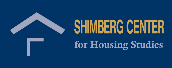 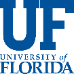 Eviction & foreclosure filings fell sharply in Q2 2020 during the state moratorium, then increased when filings were permitted again. Eviction filings now exceed pre-pandemic levels, while foreclosure filing levels have been volatile.
Eviction & Foreclosure Filings, Hernando County
Source: Shimberg Center tabulation of filing data from Florida Clerks & Comptrollers and Office of the State Courts Administrator.
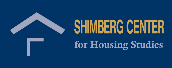 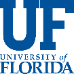 Building a Local Housing System: The Affordable Housing Continuum
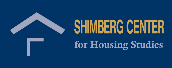 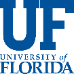 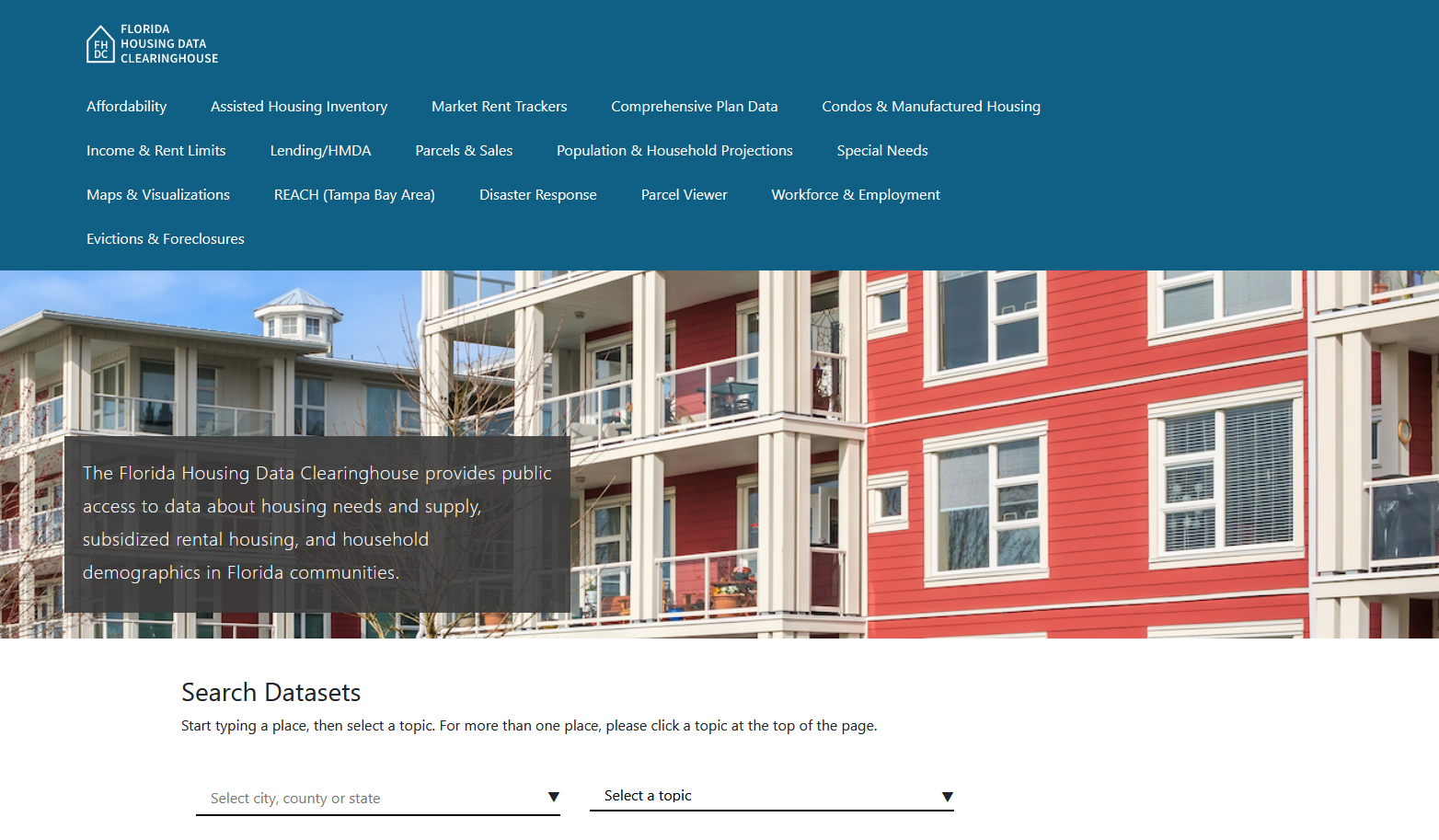 Contact
Shimberg Center for Housing Studies
352-273-1192
aray@ufl.edu
Main site: http://www.shimberg.ufl.edu
Data clearinghouse: http://flhousing.data.shimberg.ufl.edu
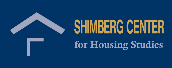 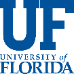